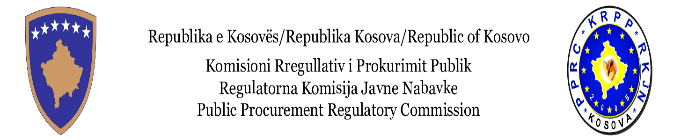 Përgatitja e Dosjes së tenderit

Modul i tetë /2022

Departamenti për Trajnime / KRPP
Objektivi
Përmbajtjen standarde të dokumenteve të tenderit
Parimet udhëzuese për hartimin e dokumenteve të tenderit
Përcaktimi i kritereve të përzgjedhjes
Përcaktimi i kritereve për dhënie të kontratës
Mënyrën e menaxhimit të procesit për kthimin e përgjigjeve për pyetjet nga operatorët ekonomikë
Departamenti per Trajnime/KRPP
2
Përgatitja e Dosjes se tenderit
Ky është hapi i katërt në procesin e prokurimit.

Sipas LPP-se - nenit 27 , AK do të hartoj një dosje të tenderit për secilën kontratë të parashikuar apo konkurs të projektimit, përveç nëse kontrata është me vlerë minimale.

KRPP ka aprovuar, varësisht nga procedura e përdorur, Dosje Standarde të Tenderëve (DT) të llojit të ndryshëm të cilat mund të shkarkohen nga faqja e KRPP-se.
Departamenti per Trajnime/KRPP
3
Llojet e Dosjeve Standarde:
DT për furnizime;
DT për shërbime;
DT për punë;
DT për konkurs të projektimit;
DT-ve për kontrata publike kornizë (furnizime, shërbime dhe punë); 
DT për Kuotim të çmimeve;
DT për shërbime të konsulencës  (sistemi me dy zarfa).
Departamenti per Trajnime/KRPP
Llojet e Dosjeve Standarde
Dosjet e tenderëve dhe dosjet e konkursit të projektimit do të përgatiten duke përdorur formularët relevant standard të aprovuara nga KRPP-ja.

Në dosjen e tenderit AK do të deklaron të gjitha informatat relevante për kontratën në fjalë që OE-të të interesuar duhet të dinë për përgatitjen e  ofertave -tenderëve pa kërkuar informata shtesë.

Informata të tilla do të përfshijnë të gjitha specifikimet, kërkesat, kriteret, afatet kohore, metodologjitë, kushtet e kontratës, vizitat në lokacion ose takime para-tenderuese etj, të lidhura me procedurat e dhënies së kontratës.
Departamenti per Trajnime/KRPP
Llojet e Dosjeve Standarde
Çdo fjali në dosjen e tenderit do të përpilohet mirë, pasi që dosja e tenderit është materiali themelor, në bazë të cilit operatorët ekonomik do të krijojnë tenderët e tyre. 

Dosja e tenderit do të përgatitet në mënyrë të tillë, që – si rregull parimor – të mos ketë nevojë për informata sqaruese shtesë.
Veçanërisht, autoriteti kontraktues duhet të ketë parasysh, kur përgatitet dosja e tenderit, që mos të ketë komunikime, diskutime ose negocime në mes të autoritetit kontraktues dhe tenderuesve.

Kërkesat e përcaktuara në Dosjen e tenderit dhe në njoftimin për kontratë duhet të jenë identike.
Departamenti per Trajnime/KRPP
Përgatitja e Dosjes se tenderit
Ne rast se AK organizon vizite ne vend-punishte apo konference para-ofertuese, pjesëmarrja e OE ne vizite ne vend-punishte/konference para-ofertuese nuk duhet te jete obligative. 
Vizita ne vend-punishte/konference para-ofertuese organizohet për OE dhe është në të mirën e tyre, pra është ndihmese për OE.
Dosjet e tenderit për kontratat me vlerë të vogël dhe të mesme do të përgatiten në gjuhën Shqipe dhe Serbe.
Ndërsa për kontratat me vlerë të madhe dosjet do të përgatiten në versionin Shqip, Serbisht dhe Anglisht.
Departamenti per Trajnime/KRPP
Hapat e ciklit te prokurimit
HAPI 1 - Planifikimi i Prokurimit 
HAPI 2 - Parashikimi i Vlerës dhe Klasifikimi i Kontratës
HAPI 3 - Përcaktimi i Procedurës së Prokurimit 
HAPI 4 - Përgatitja e Dosjes së Tenderit përmes e-prokurimit
HAPI 5 - Publikimi ne web faqen e e-prokurimit
HAPI 6 - Hapja dhe Vlerësimi i Tenderëve 
HAPI 7 - Dhënia dhe Nënshkrimi i Kontratës
HAPI 8 - Menaxhimi i Kontratës
Departamenti per Trajnime/KRPP
Dokumentet e tenderit
Dokumentet e tenderit janë pjesa më kryesore në procesin e tenderit dhe duhet të japin të gjitha informacionet e nevojshme që ofertuesit e ardhshëm të përgatisin një ofertë që u përgjigjet mallrave, shërbimeve dhe punëve që duhen furnizuar. 
Dosja e tenderit  duhet të përfshijnë:
Ftesën për ofertë
Udhëzimet për ofertuesit
Kushtet e përgjithshme dhe të veçanta të kontratës;
Specifikimet teknike
Formularin e tenderit
Formularin e kontratës
Shtojcat (modelet e ofertave financiare, formularët e sigurimit etj).
Departmenti per Trajnime/KRPP
[Speaker Notes: Formulari I tenderit tani gjenerohet ne menyre automatike nga e-prokurimi .
Modelet e ofertes financiar apo lista e cmimeve eshte  document  I ndara nga dosja e tenderit dhe ngarkohet si dokumnet I veqant ne e-prokurim.]
Përgjegjësitë për përgatitjen e DT
Zyrtari i Prokurimit ose Departamenti/Njësia e Prokurimit është përgjegjës për përgatitjen e dosjes së tenderit.  
Ai është plotësisht përgjegjës për përgatitjen e dokumenteve të tenderit, kriteret e përzgjedhjes, si dhe kriteret e dhënies, ndërsa specifikimet teknike do të përgatiten nga struktura të specializuara në çështjen që do të prokurohet, brenda AK. 
Në rastet e kontratave komplekse ose të veçanta, AK  mund të caktojë ekspertë të jashtëm ose Kontraktorë, për të ndihmuar njësinë në hartimin e Dosjes së Tenderit . 
AK do të përcjellë LPP-në kur angazhohen ekspertë të jashtëm ose Kontraktorë. 
Dosja e tenderit duhet te pergaditen  mënyrë që të mos  favorizoj ose diskriminoj një ose më shumë Operatorëve Ekonomik potencial.
Departamenti për Trajnime/KRPP
Proceset për përgatitjen e Dosjes së Tenderit
Përgatitja e Dokumenteve të Tenderit 

Publikimi në platformën e e-prokurimit

Sqarimet që duhet të ofrohen për OE
Departamenti per Trajnime/KRPP
Rregullat specifike për përgatitjen e dokumenteve te tenderit
Është përgjegjësi e autoritetit kontraktues që:

Të përgatisë dokumentacionin e plotë të tenderit;

Të sigurojë që të përmbushen të gjitha kërkesat ligjore në lidhje me procedurat e tenderit; 

Të përfshijë kërkesat ekonomike, teknike dhe të tjera.
Departamenti per Trajnime/KRPP
[Speaker Notes: -ku pergaditja e dokumentacionit te plote te tenderit që do të lejonte një konkurrencë optimale dhe, që në përgjithësi, do të bënte të mundur të merrej një vendim për shpalljen e fituesit 
-  njoftimi i tenderit, dorëzimi dhe hapja e ofertave, prezantimi i kritereve të kualifikimit dhe regjistrimi i procesit;
-që do të ekuilibrojnë në mënyrë të saktë dhe do të pasqyrojnë në mënyrën optimal natyrën dhe madhësinë e kontratës.]
Veprimet e nevojshme për përgatitjen e dokumenteve të tenderit
Përcaktimi i kritereve përzgjedhjes;
Përcaktimi i mënyrës së vërtetimit të dëshmive;
Përcaktimi i kërkesave që duhet të përmbushen  në rast të ofertimit si grup i operatoreve; 
Ofrimi i informatave  për sqarimin e dosjes së tenderit:
Ofrimi i informatave  rreth  dorëzimit dhe hapjesë e ofertave; 
Procedurave për  paraqitjen e një ankese.
Departamenti per Trajnime/KRPP
Struktura e Dosjes së Tenderit
PJESA A – Informata për tenderuesit

PJESA B – Draft Kontrata

PJESA C – Formulari i Tenderit
Departamenti per Trajnime/KRPP
Dosja e Tenderit
Pjesa A, procedurat e tenderimit, përbëhet prej tri pjesëve: 

Informacione për tenderuesin ;
Fletë e të dhënave të tenderit ;
Anekset 

Pjesa B, draft kontratë : 

Pjesa I- Draft Kontrata ;
Pjesa II -Kushtet e përgjithshme dhe
Pjesa III - Kushtet e veçanta.
Departamenti per Trajnime/KRPP
[Speaker Notes: - Udhëzimi për ofertuesit është një formë standarde që nuk ka nevojë të plotësohet nga AK. 

Zyrtari i prokurimit duhet të plotësojnë fletën e të dhënave tenderit për secilin aktivitet të prokurimit.


Pjesa B- përmban kushtet që duhet ti pranojë tenderuesi që konkurron, kështu që nuk lejohen negociata.
 KPK –jane standard dhe nuk lejohen te behen ndryshime apo permiresime
KVK- keto duhet te plotesohen se bashku me dosjen e tenderit]
Dosja e Tenderit
Pjesa C, Formulari për dorëzimin e ofertës, është pjesa kryesore e tenderit, sepse në këtë pjesë ofertuesi deklaron se ai ka kontrolluar dhe pranon të gjitha kushtet e tenderit dhe dorëzon ofertë e tij financiare. 

Ajo përbëhet nga: 
Formulari i tenderit
Lista e çmimeve
Departamenti per Trajnime/KRPP
Formulari i Tenderit
- Formulari i dorëzimit të tenderit, gjenerohet nga sistemi dhe si rrjedhojë nuk ka mundësi që të shënohet vlera e ofertës me shkronja, prandaj oferta nuk refuzohet.

- Për të gjitha procedurat e përgatitura përmes platformës elektronike, AK duhet të përdorin vetëm Listën e çmimeve standarde ose jo-standarde nga platforma elektronike. 

- Lista e çmimeve e cila është pjese e dosjes se tenderit, nuk duhet të plotësohet, pra duhet të fshihet nga dosja e tenderit.
Departamenti per Trajnime/KRPP
[Speaker Notes: -OE nuk duhet të nënshkruajnë manualisht formularin e tenderit ( i cili gjenerohet nga sistemi) dhe listën e çmimeve, pavarësisht se a është përdorë Lista e çmimeve standarde ose jo-standarde.]
Dosja e Tenderit
Të gjitha çmimet e specifikuara në tender duhet të deklarohen në Euro (€). Çmimi i ofertuar lejohet qe të shënohet me maksimum dy (2) numra pas pikës dhjetore;

Ne rast se AK lejon çmime me më shume se (2) numra pas pikës dhjetore, atëherë AK duhet të ceke këtë decitivisht ne Dosjen e tenderit dhe duhet të përdorë Listën e çmimeve jo-standard;

Në dosjen e tenderit AK do të deklaron të gjitha informatat relevante për kontratës në fjalë që OE-të të interesuar duhet të dinë për përgatitjen e tenderëve pa kërkuar informata shtesë.

- Informata të tilla do të përfshijnë të gjitha specifikimet, kërkesat, kriteret, afatet kohore, metodologjitë, kushtet e kontratës, vizitat në lokacion ose takime para-tenderuese etj.
Departamenti për Trajnime/KRPP
[Speaker Notes: - Ne rastet kur AK nuk lejon cmimin me shum se  dy (2) numra pas pikës dhjetore DT ,ofertat me cmime me me shum se dy numra pas presjes dhejtore  do të konsiderohet e papërgjegjshme.]
Dosja e Tenderit
- Çdo fjali në dosjen e tenderit do të përpilohet mirë, pasi që duke u bazuar ne informatat e vendosura  ne DT, Operatorët ekonomik   pergaditin tenderët e tyre;

- Dosja e tenderit do të përgatitet në mënyrë të tillë: që – si rregull parimor – të mos ketë nevojë për informata sqaruese shtesë;

Në fazen e përgaditjes së tenderit ,AK  duhet të ketë parasysh, që mos të ketë komunikime, diskutime ose negocime në mes të autoritetit kontraktues dhe tenderuesve dhe 

- Në rast kur specifikimet teknike dhe/ose informacione tjera komerciale të përfshira në dosje të tenderit apo anekse të sajë shprehen në mënyrën më efikase përmes përdorimit të gjuhës Angleze nuk ka nevojë që  ato të përgatiten  në gjuhët Shqipe dhe Serbe me kusht që nuk krijohet ndonjë diskriminim.
Departamenti per Trajnime/KRPP
[Speaker Notes: Tek specifikimet teknike mundet te permenden specifikat per blerjen e paisjeve te TI-s]
Dosja e Tenderit
- Në rastet e kontratave komplekse ose të veçanta, AK mund të angazhoj 
     ekspërtë të jashtëm ;
- Në e-prokurim dosja e  tenderit është  në dispozicion  pa pages për palët e interesuara;

- Dosja e tenderit do të përgatitet në atë mënyrë që mos të jetë : diskriminuese ,favorizuese apo ta kufizoj konkurencen; 

- Në dosjen e tenderit  duhet  deklarohet që OE-të duhet të tregojnë në tenderin e tyre çdo pjesë të kontratës që OE ka për qëllim të nënkontraktoj të palët e treta dhe secilin nënkontraktues të propozuar dhe

- Secili nën-kontraktor i propozuar duhet të përmbush kërkesat e përshtatshmërisë profesionale.
Departamenti per Trajnime/KRPP
Dosja e Tenderit
Nën kontraktimi nuk bënë të tejkaloje 40% të vlerës totale të kontratës, ndërsa i njëjti nën-kontraktorë mund të propozohet nga me shume se një OE;

-  Autoritetet kontraktuese mund të sigurojnë, ku ata e konsiderojnë atë si të nevojshme, për pagesat direktë për nënkontraktorët;

 - Operatori ekonomik që shpërblehet me kontratë mbanë përgjegjësinë e plotë për përmbushjen e kontratës në pajtim me kontratën pavarësisht që ndonjë pjesë nënkontraktohet të palët e treta;

- Operatori ekonomik duhet të njoftoj autoritetin kontraktues për çdo ndryshim në plane të nën-kontraktimit që ndodhin pas dorëzimit të tenderit.
Departamenti per Trajnime/KRPP
Dosja e Tenderit
Në dosjen e  tenderit  ateher kur është e mundur duhet të përfshihen edhe aspektet  sociale siq janë :

     Rekrutimi i  përsonavë  të papunë, dhe në  veçanti persona të cilët nuk  janë 
           në punë për një periudhë të gjatë;
     Për të themeluar programe trajnimi për të papunët apo për të rinjtë gjatë 
          zbatimit të kontratës; ose
     Detyrim për të zbatuar, gjatë ekzekutimit të kontratës, masat që janë 
           projektuar për të nxitur barazinë midis burrave dhe grave apo diversitetit 
           etnik ose racor; ose
Departamenti per Trajnime/KRPP
Dosja e Tenderit
Në dosjet e tenderit  tek kontratat kornizë   duhet të vendosen sasit e  parashikuara ;

Kurdo që Autoriteti kontraktues nuk i din sasitë indicative duhet të përdoren kontrata me  çmime për njësi; 

Autoriteti Kontaktues mund të ndaj aktivitetin e prokurimit në Lote homogjene apo heterogjene;

Kurdo që AK ndan aktivitetin në Lote, AK duhet të përcaktoj, në Njoftimin për  
      Kontratë dhe në Dosje të Tenderit, nëse OE do të shpërblehen për:
 a) të gjitha Lotet; apo
 b) një numër të caktuar të Loteve.
Departamenti per Trajnime/KRPP
[Speaker Notes: Parashikimi i tillë i përafërt mund të bazohet në konsumin e mëhershëm duke e korrigjuar me variacionet e njohura sipas nevojës. 
AK duhet të përcaktoj peshët ne baze të rëndësisë se secilës “kategori të shërbimeve" ose secilit "artikull" ose “grup të artikujve” në mënyrë që Autoriteti Kontraktues të përcaktoj se cila është oferta me çmim më të ulët ne baze të poentimit, si p.sh. mirëmbajtje të veturave etj.

Kurdo që AK përzgjedh opsionin (a), AK shpërblen OE për të gjitha Lotet ku është renditur i pari. 
Kurdo që AK përzgjedh opsionin (b), AK duhet të përcaktoj në Njoftimin për Kontrate dhe në Dosje të Tenderit numrin maksimal të Loteve që do të mund të shpërblehen tek një tenderues.]
Dosja e Tenderit
Ne rastet e kufizimit me shperblim me kontrat  ,AK duhet të përcaktoj në Dosje të Tenderit kriteret objektive dhe jo-diskriminuese apo rregullat për shpërblimin e loteve të ndryshme 

Në mënyrë që të nxitet përfshirja e ndërmarrjeve të vogla dhe të mesme (NVM) në tregun kombëtar të prokurimit publik, kufizimi i numrit të Loteve preferohet kur ka shumë OE dhe shumë NVM.
Departamenti per Trajnime/KRPP
Përcaktimi i Kritereve te Përzgjedhjes
Kjo fazë përfshin përcaktimin e kërkesave të cilat Autoriteti Kontraktues mund të kërkojë nga operatorët ekonomik lidhur me:

Përshtatshmëria personale, 
Gjendjen Ekonimike financiare.
Pershtatshmerin teknike/profesionale, 

Kriteret e përzgjedhjes i  referohen profilit te operatorëve ekonomik dhe jo ofertave të tyre.
Departamenti per Trajnime/KRPP
Klasifikimi i Kritereve te Përzgjedhjes
Kriteret e përzgjedhjes do të specifikohen qartë në njoftimin për kontratë dhe në dosje të tenderit, si dhe, çdo dokument apo informatë tjetër që OE i interesuar kërkohet të dorëzoj me tenderin e tij.

Kriteret e përzgjedhjes klasifikohen në dy (2) grupe: 

Kërkesat e përshtatshmërisë.
Kërkesat minimale të kualifikimit
Departamenti per Trajnime/KRPP
Kriteret e Përzgjedhjes me LPP
Kërkesat për verifikimin e përshtatshmëris të OE, janë kërkesa të nenit 65 të LPP-së Të detyrueshme dhe duhet gjithmonë të plotësohen nga OE . 

Kërkesat minimale të kualifikimi, janë kërkesa të nenit 66, 68 dhe 69 të LPP-së.
Departamenti per Trajnime/KRPP
[Speaker Notes: Keto kerkesa mund të përcaktohen nga AK kur vlerëson  se është e nevojshme për të siguruar që vetëm OE që posedojnë aftësi të caktuara profesionale, financiare ose teknike do të marrin pjesë në konkurrencë për kontratë.]
Vlerësimi i Kritereve të Përzgjedhjes
Kriteret e përzgjedhjes:

në asnjë mënyrë nuk mund të përdoren si kritere të dhënies së kontratës .

nuk mund të kenë peshë të caktuar : 

Ato janë kërkesa të vlerësimit Kalon/ Nuk kalon
Departamenti per Trajnime/KRPP
Përcaktimi i Kritereve të Përgjedhjes për Grupin e Operatorëve Ekonomik
Secili anëtarë i grupit duhet të përmbush kërkesat e përshtatshmërisë, neni 65 i LPP-se dhe Secili anëtar i grupit individualisht duhet të dorëzoj Çertifkatën e Regjistrimit të Biznesit. 
Çdo kërkesë e vendosur nga një autoritet kontraktues sipas neneve 66.2, 68 dhe 69 të LPP-se do të aplikohet vetëm ndaj grupit si tërësi dhe jo ndaj anëtarëve individual të grupit. 

AK  mund të përcaktojnë në dosjen e tenderit dhe ne njoftimin për kontrate  se si grupet e operatorëve ekonomikë duhet të përmbushin kërkesat për gjendjen ekonomike dhe financiare ose aftësinë teknike dhe profesionale të referuar në nenin 68 dhe 69 te LPP-se.
Departamenti per Trajnime/KRPP
[Speaker Notes: Neni 66.2 –licencat apo autorizimet 

Kjo do të thotë se AK-se mund të përcaktojnë një përqindje minimale në drejtim të plotësimit të kërkesave nga njeri anëtar i grupit te OE.]
Kriteret për Dhënien e Kontratës
Autoritetet kontraktuese mund të zgjedhin të bëjnë dhënien e kontratës në bazë të: 

 Tenderi i përgjegjshëm me çmimin më të ultë ose (çmimi më ulët me poentim      
 Tenderi i përgjegjshëm ekonomikisht më i favorshëm
Departamenti per Trajnime/KRPP
[Speaker Notes: -Kur çmimi është kriteri i vetëm, kontrata do të jepet për tenderin me çmimin më të ulët që përmbushë kërkesat e spacifikuara.]
Vendosja e Kriterit ‘tenderi ekonomikisht më i favorshëm-TEMF ’
Nëse kriteri është TEMF , kontrata duhet ti jepet tenderit i cili më së miri përmbushë kriteret relevante. 
Përveç çmimit AK mund të përfshijë kritere tjera relevante për lëndën e kontratës. Shembull:
Karakteristikat e cilësisë;  
Kostot operative, të mirëmbajtjes dhe kosto tjera të jetë-gjatësisë.  
Karakteristika funksionale, teknike, mjedisore, estetike ose të ngjashme;
Shërbimi i pas-shitjes dhe asistencës teknike;
Departamenti per Trajnime/KRPP
Siguria e Tenderit
Sigurimi i tenderit është paraparë si mbulesë që:

Tenderuesi ka ofruar informata të sinqerta; 
Tenderi është valid për përiudhën e kërkuar të validitetit;
Tenderuesi respekton kushtet para nënshkrimit të kontratës, përfshirë depozitimin e sigurimit të ekzekutimit; dhe 
Tenderuesi përmbyllë kontratën. 
Siguria e Tenderit është opsional për kontrata me vlerë të mesme dhe të mëdha.
Shuma e sigurimit të tenderit duhet të jetë 1-3% (por jo më pak se 1000€).
Sigurimi i tenderit duhet të qëndroj valid për një periudhë tridhjetë (30) ditë pas skadimit të periudhës së validitetit të tenderit.
Departamenti per Trajnime/KRPP
[Speaker Notes: -Ne rast te dorëzimit te ofertës përmes  platformës elektronike, sigurimi i tenderit duhet te dorëzohet i skanuar se bashku me oferte, ndërsa forma origjinale e sigurimit te tenderit do të kërkohet të dorëzohet nga një tenderues të cilin autoriteti kontraktues ka për qëllim qe ta shpërblej me kontratë.]
Konfiskimi i Sigurisë së Tenderit
AK do të konfiskoj sigurimin e tenderit në situatat e mëposhtme: 
AK konstaton që OE ka dorëzuar informata të pavërteta ose mashtruese; 
OE tërheq tenderin e tij pas afatit të fundit për dorëzim të tenderëve, por para skadimit të periudhës së validitetin të tenderit; 
OE fiton kontratën por refuzon ose dështon: 
      a. Të ofroj sigurimin e ekzekutimit, siç specifikohet në DT dhe 
      b. Të respektoj kushtet tjera që paraprijnë nënshkrimin e kontratës, siç specifikohet në DT;
Departamenti per Trajnime/KRPP
Validiteti i tenderit
Sigurimet e tenderëve do të lirohen dhe kthehen të OE, brenda 5 ditë, në situatat në vijim:
Data e skadimit të validitetin të tenderit; 
Kontrata është dhënë dhe ka hyrë në fuqi; 
Anulim  aktivitetit te prokujrimit; ose 
Pas tërheqjes së një tenderi para afatit të fundit për dorëzim të tenderit përveç nëse theksohet në DT që nuk lejohen tërheqje të tilla. 

AK duhet të cekin në dosjen e tenderit periudhën e vlefshmërisë së tenderit.
Kërkesa për periudhë të  validitetit të tenderit do të jetë: 
Në minimum 90 ditë për kontrata me vlerë të madhe;  
Në minimum 60 ditë për kontrata me vlerë të mesme;
Në minimum 30 ditë për kontrata me vlerë të vogël.
Departamenti per Trajnime/KRPP
Validiteti i tenderit
Autoritetet kontraktuese nuk do të kufizojnë në dokumentet e tenderit diskrecionin e tenderuesve që të paraqesin sigurimin e tenderit në cilëndo nga format e përcaktuara.
 
Sigurimi i tenderit duhet të dorëzohet i skanuar se bashku me oferte, ndërsa forma origjinale e sigurimit të tenderit do të kërkohet të dorëzohet nga një tenderues të cilin autoriteti kontraktues ka për qëllim qe ta shpërblej me kontratë. Mos dorëzimi i formës origjinale të sigurimit të tenderit shpije ne zbatimin e nenit 99.2 të LPP-së.
Departamenti per Trajnime/KRPP
Siguria e Ekzekutimit
Siguria e ekzekutimit është paraparë të mbështetë përmbushjen e kontratës. 
Kërkesa e sigurimit të performancës do të aplikohet për të gjithë tenderuesit dhe kushtet do të parashtrohen në dosje të tenderit dhe në njoftim për kontratë.
Shuma e sigurimit të ekzekutimit do të jetë e barabartë me të paktën 10% të vlerës së kontratës
Sigurimi i ekzekutimit do të mbetet valid për një periudhë prej tridhjetë (30) ditë pas kompletimit të kontratës.
Departamenti per Trajnime/KRPP
Arsyeja e Kërkesës për Siguri të Ekzekutimit
Siguria e ekzekutimit është paraparë të mbështetë përmbushjen e kontratës. 

Një sigurim i ekzekutimit të kontratës mund të kërkohet që të postohet, si parakusht për nënshkrim dhe hyrje në fuqi të kontratës, në cilindo rast në vijim:  
Një kontratë e punëve,sherbime dhe mallrave; 
Një kontratë për shërbime të zhvillimit të softuerit; ose 
Ekziston rreziku që shkelja e kontratës do të shkaktoj dëme substanciale dhe shpenzime të mëtutjeshme të AK;
Departamenti per Trajnime/KRPP
Konfiskimi i Sigurisë së Ekzekutimit
AK do të konfiskoj sigurimin e ekzekutimit në situatat e mëposhtme:  
Në rast të shkeljes së kontratës së nënshkruar, e cila shkakton dëme materiale për AK dhe/ose kërkon që AK të shkaktoj shpenzime të konsiderueshme në përfundimin e kontratës së tillë; ose 
 b) Për shkelje të kontratës së nënshkruar shumë punëtorë, nën-kontraktues dhe/ose furnizues kanë mbetur të pa-paguar.
Departamenti per Trajnime/KRPP
Sigurimi i informacioneve shtesë për kandidatët dhe tenderuesit
OE mund të bëjë kërkesë me shkrim  tek AK per ti sqaruar kerkesat e vendosura ne DT dhe ne Njoftimin per kontrat ..

Autoriteti kontraktues do të reagojë në përputhje me dispozitat e nenit 53.4-53.6 të LPP-së, dhe do të ngarkojë informacionin lidhur me sqarimet shtesë në platformën e prokurimit elektronik, te dokumentet shtesë.
Departamenti per Trajnime/KRPP
[Speaker Notes: Informatat apo  saqrim shtesëduhet te dergohen  nëpërmjet platformës elektronike/emailit ose në forme fizike duhet të dorëzohet te AK brenda afatit ligjor]
Ofrimi i informacioneve shtesë ose sqarimeve dhe zgjatjet e afateve kohore
AK do të shqyrtoj menjëherë kërkesën e tillë dhe do të konstatoj nëse informata shtesë nevojiten apo jo.
Nëse jo, AK do të informoj menjëherë, përmes platformës, OE në fjalë për mohim.
Nëse po, AK do të ofrojë informatat shtesë menjëherë, përmes platformës, por nuk do të bëjë të ditur burimin e kërkesës së tillë.
Si duhet te veprojm ne rastet kur  Informata shtesë apo sqaruese  ofrohen për OE-të ne afatin me te shkurt se 10 dite para hapjes se oferave ?
40
[Speaker Notes: Nëse, gjatë një procedure të hapur, të kufizuar apo konkurruese me negociata, informata shtesë apo sqaruese ofrohen për OE-të, dhe data kur ofrohen këto informata është më pak se dhjet (10) ditë nga afati i fundit për dorëzim të tenderit, AK do të zgjatë afatin kohorë , dhe  përgatitur për publikim Njoftimin për Korrigjim të procedurës.]
Specifikimet teknike
Cka eshte  një specifikimi ? 
Specifikimi është një përshkrim me shkrim që ofron deklarata të hollësishme dhe ekzakte të një kërkese, sidomos një deklaratë që përshkruan materialet, dimensionet,  kuantitetin dhe kualitetin e punës për diçka që duhet të ndërtohet, instalohet, përpunohet, apo përshkruan parametra të punës që detaizojnë shërbimet që do të ofrohen nga individë ose organizata
Specifikimet teknike nuk duhet t'i referohen  një marke ose burimi ose procesi specifik, në veçanti markave tregtare, patentave, llojeve ose një origjine specifike, nëse kjo do të favorizonte ofrues shërbimi, furnizues, produkte ose kontraktorë të caktuar.
Departamenti per Trajnime/KRPP
[Speaker Notes: Nje specifikim është  "një përshkrim i përgjithshëm i atributeve të nevojshme thelbësore për nevojat e përdoruesit kryesor të kërkesës".]
Qëllimi i Specifikimeve
Qëllimi i specifikimeve teknike

është që ato të japin udhëzime për ofertuesit në fazën e tenderimit për natyrën e ofertës që duhet të dorëzojnë, si dhe 
të shërbejnë si mandat i operatorit ekonomik gjatë zbatimit të kontratës. 
 Specifikimet teknike përfshihen në dokumentet e tenderit dhe bëhen shtojcë e kontratës eventuale të akorduar si rezultat i ofertës.
Ato duhet të pasqyrojnë me saktësi nevojat e autoritetit kontraktues.
Departamenti per Trajnime/KRPP
Përgatitija e mirë e Specifikimeve
Përgatitja e plotë e specifikimeve teknike është jashtëzakonisht e rëndësishme për suksesin maksimal të zbatimit të kontratës.

Prandaj, përpjekjet më të mëdha gjatë fazës së përgatitjes do të kursejnë kohë dhe para në fazat e mëvonshme të ciklit të projektit.

Zyrtari i Prokurimit duhet të jetë i sigurt që specifikimet krijojnë konkurrencë maksimale.
Departamenti per Trajnime/KRPP
Përgatitja e specifikimeve
Mbledhja e informatave
	
	Ata që i përgatisin specifikimet teknike do të punojnë për së afërmi me përdoruesit dhe palët me interes që ti hartojnë kërkesat e tyre dhe ti sistemojnë informatat e mbledhura nga burime të ndryshme.  
	Në specifikimet teknikisht komplekse, asistencë shtesë mundë të kërkohet nga ekspertë teknikë apo konsulent të jashtëm.
44
Llojet e Specifikave
Specifikimet e Përgjithshme;

Specifikimet Teknike;

Specifikimet funksionale;

Specifikimet e Performancës;

Specifikimet e Projektimit;

Termat e Referencës (TER) ose Deklaratat e Punës (DEP)


.
45
Specifikimet e Përgjithshme
Specifikimet e përgjithshme janë të pa komplikuara në dizajn, të gatshme, teknologji aktuale, të marketuara gjerësisht, nga rafti, me standarde ndërkombëtare apo vendore dhe paraqesin pak probleme të blerjes.  

	Ato mundë të jenë materiale shpenzuese, materiale pastruese, punë, pajisje elektrike dhe inxhinierike, vetura, mobile dhe dekore, rroba dhe mbrojtje si dhe shumë lloje të tjera që mundë të përdorën në mënyrë të menjëhershme dhe kërkojnë pak apo aspak ndryshime
Departamenti per Trajnime/KRPP
Specifikimet Teknike
Specifikimet teknikisht komplekse janë shumë shpesh të përgatitura sipas një standardi ndërkombëtarë, të një standardi të BE, të standardit vendorë kombëtarë, të hartimeve ose planeve të përgatitura për një dizajnë të hollësishëm dhe të cilat përshkruajnë sistemin në tërësi.  

	Këto definojnë në detaje karakteristikat teknike dhe fizike, masat e një produkti, siç janë aspektet fizike, të dhënat shkencore, përbërja e materialeve dhe vetitë, detajet e projektimit, kërkesat energjetike, proceset, funksionet dhe kërkesat për mirëmbajtje.
Departamenti per Trajnime/KRPP
Specifikimet funksionale
Specifikimet funksionale definojnë funksionet, detyrat, rolin apo rezultatin e dëshiruar që duhet të arrihet, dhe jo se si duhet të bëhet.  Liston veçoritë më të rëndësishme dhe përshkruan se si duhet të përdorën;

	Specifikimet funksionale përqendrohen në kërkesë specifike. Këto nuk janë të shkruara në lidhje me brendin apo markën specifike. Kjo ju mundëson Furnizuesve të ofrojnë zgjidhje për problemet e definuara.
Departamenti per Trajnime/KRPP
Specifikimet e Performancës
Specifikimet e performancës definojnë qëllimin, detyrat ose rezultatet e dëshiruara të mallrave apo shërbimeve, performanca në mundësitë, performanca në kapacitetet ose performanca e artikujve.
 Shembull:
		“Një mjet kërkohet për të transportuar përafërsisht 20 fëmijë çdo pasdite të ditëve të javës shkollore nga shkolla në mënyrë të sigurt deri te shtëpitë e tyre brenda një rrethi 6 kilometra rreth shkollës. Ky mjet duhet të jetë në gjendje të bëjë këtë brenda 1 ore.  Mjeti duhet të jetë në gjendje të ofrojë një ambient të përshtatshëm për fëmijët, në një temperaturë mesatare prej 22 gradë Celsius në çfarëdo lloji të motit. çdo fëmij duhet të udhëtoj i ulur në ulëse.
Departamenti per Trajnime/KRPP
Specifikimet e Projektimit
Specifikimet e projektimit, të cilat përgatiten nga një Autoritet Kontraktues për një qëllim të caktuar, japin hollësi të projektimit, materialet e projektimit ose metodat që duhet të përdoren, ose i tregojnë kontraktuesit si të ndërmerret puna.

	Disa specifikime quhen specifikime artistike të projektimit ku përcjellin një sërë udhëzimesh të hapura dhe shpërblehen përmes ‘konkurrencës në dizajn’. Këto janë krijime artistike të përzgjedhura nga një komision i konkurrencës së projektimit, në përgatitje të dizajnëve nga Arkitektët (objekte prestigjioze) ose Artistët (skulpturat ose portretet). 

 
.
Departamenti per Trajnime/KRPP
DRAFT KONTRATA
Shembuj se si duhet plotesuar
Departamenti per Trajnime/KRPP
Faleminderit për vëmendje !
52